演習１
20〜30秒くらい焼いたら
できあがり。
周りが固まってきたら
水を少し入れてフタをする。
卵をそっと割り入れる。
フライパンを熱する。
演習２
ゼミ旅行記
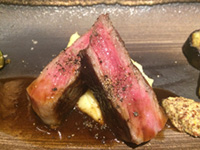 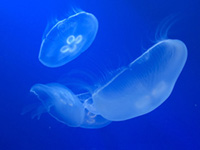 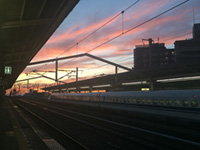 昼食はみんなで
ステーキを食べました。
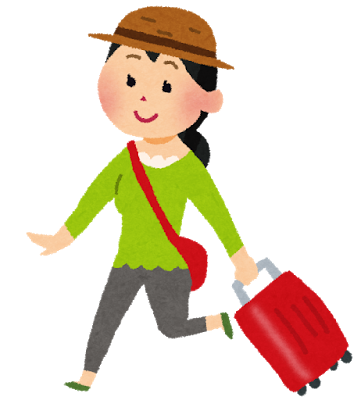 午後，水族館でくらげを
観察しました。
とてもきれいでした。
帰りのホームからは
きれいな夕焼けが見られました。
演習３
（万円）
演習４
スライド作成の注意点
色の注意点
色は3色程度
コントラストをつける
テキストの注意点
フォントサイズは28pt以上
明朝体ではなく，ゴシック体を使う
行間・字間はゆとりをもって
過度な文字装飾はしない